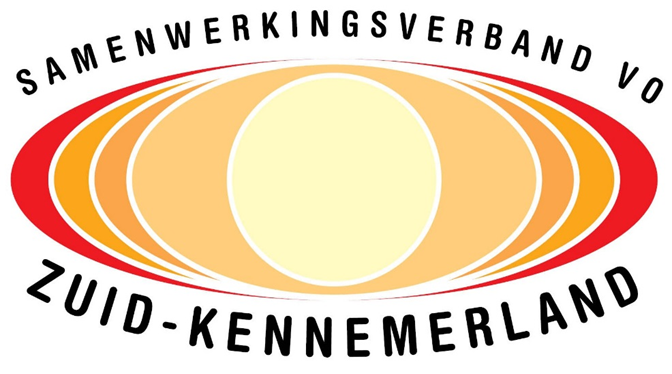 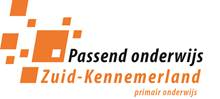 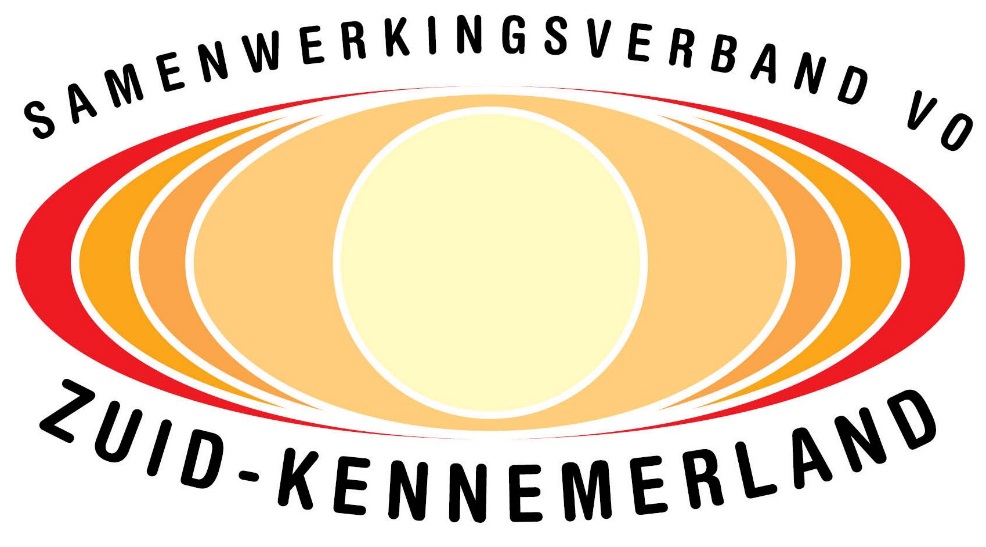 De Overstap
2023
Aanmelding
Aanmelding mdo-o, pro en lwoo: 1 november t/m 17 februari (indien mogelijk voor 24-2 uitsluitsel) 
Digitale aanmelding: 20 februari t/m 9 maart
Uitslag loting: 22 maart
Heroverweging: 19 mei t/m 27 mei
Centrale warme overdracht: 30 mei tot 3 juni

Basisschooladvies is leidend;         wel – niveau 
				niet – pro (criteria gelden), lwoo
				niet – vso (ondersteuningsbehoefte)
Wijzigingen Overstap
Digitale aanmelding (vanaf 1-11 ook voor mdo-o leerlingen)
De Overstap 2023; niet meer op papier
Velsen; volgend jaar digitale aanmelding (plan)
Leerling Velsen --> voorkeursschool Haarlem --> contact opnemen met vo-school voor inlogcode 
Gemengde leerweg geen advies meer (geen aanbod 1e leerjaar)
Aanmelding leerling met extra ondersteuningsbehoefte
VO-school basisondersteuning	
VO-school met trajectvoorziening 	 MDO-O
VMBO-T + LWOO			 MDO-O 
Zorgschool (=Tender)		 MDO-O 
VSO 				 MDO-O met OPP (recent geëvalueerd) 


VO vraagt extra ondersteuning aan; 
Individueel onderwijsarrangement
Toelaatbaarheidsverklaring vso
Geen loting
MDO-O traject start in groep 7
Het MDO-O
Basisschool vraagt aan en vo mag niet weigeren.
Voorrangsregeling (plaatsing vóór loting)

2 Opties vanuit MDO-O:
 Terecht MDO-O                               Ja    	 plaatsing
				Nee 	 andere school
 Onterecht MDO-O                                   loting (melden bij swv po en vo)

VO kritisch op reden mdo-o
 Wettelijk recht ouders; weigeren MDO-O  loting  zorgplicht gaat in ná de loting 
(Ouders geven aan dat er sprake is van een extra ondersteuningsbehoefte.)
Aanmelding PrO
PrOcedure in De Overstap
Eerst tlv PrO, dan zorgplicht + onderzoek
Toegestane toetsen (overzicht De Overstap), 
Niet voldoen aan criteria; uitgebreide motivering (zienswijze basisschool, ouders en [optioneel] leerling) waarom deze leerling is aangewezen op het praktijkonderwijs
Aandachtspunten
Mdo-o niet voldoende? --> betrek het swv
Zorgelijk verzuim (geoorloofd en ongeoorloofd) / thuiszitter  mdo-o
Signalen leerling veel zorg nodig in brugklas: veel (geoorloofd) verzuim, al vroeg op de basisschool zorgen, schoolwisselingen
Hokje ouders extra ondersteuningsbehoefte; aanmeldformulier samen met school in invullen en hokje toelichten door basisschool (mdo + hokje ouders invullen)
Aanmelding is geen inschrijving
Zorgplicht  onderzoeksplicht vo  informatieplicht ouders
Heroverweging, maar geen plaats? Melden bij swv po èn vo.
Aparte toelatingsprocedure Velsen
Aanmelding Daaf Geluk vso; postcodebeleid, voorrangsregeling voor leerlingen woonachtig in ons swv (recente informatie op de website).
Contact
Vragen, opmerkingen m.b.t. loting en aanmelding (leerlingen zonder extra ondersteuningsbehoefte) --> info@notuleren4you.nl 
Digitale aanmelding: https://www.de-overstap.nl/Contact.aspx 
CWO: info@warmeoverdracht.school

Inbreng casuïstiek; via consulent po of mdewit@swv-vo-zk.nl
Handige sites
https://www.ibp-platform.nl/mag-een-vo-school-gegevens-van-leerlingen-uitwisselen-met-po/ 
https://www.onderwijsinspectie.nl/onderwerpen/overgang/interactieve-simulatie-basisschooladvies
https://oudersenonderwijs.nl/ 
https://www.rijksoverheid.nl/documenten/brochures/2020/10/12/handreiking-schooladvisering 
https://www.devogids.nl 

www.de-overstap.nl 
www.brugweb.nl 
www.passendonderwijs-zk.nl  
www.swv-vo-zk.nl